Домашние животные
Младшая  группа
Подготовила                                                
Воспитатель:
Сапрыгина И.Ю.
Программное содержание:
Продолжать знакомить  с домашними животными. 
Учить узнавать и правильно называть животных
Развивать мышление, память, воображение.
Продолжать обогащать пассивный и активный словарь детей.
Воспитывать  любовь и бережное  отношение  к природе  и животному миру.

.
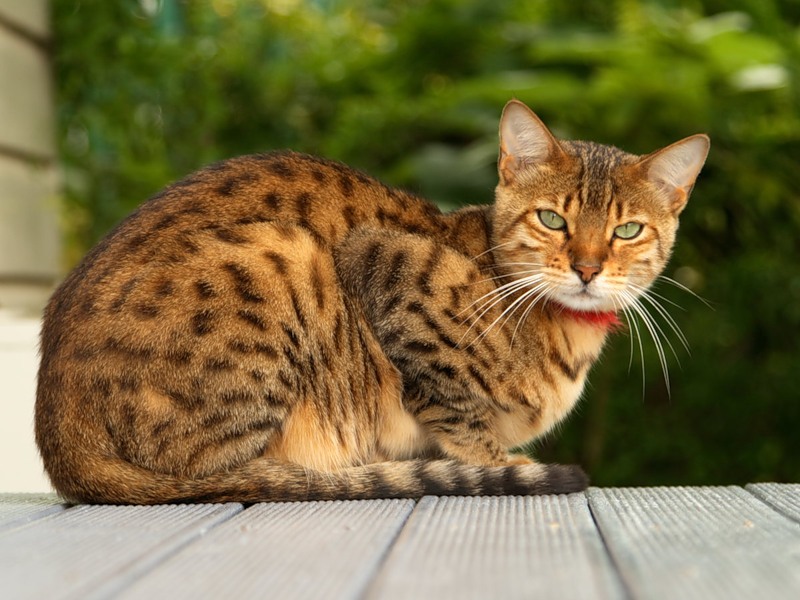 Мордочка усатая,Шубка полосатая,Часто умывается,А с водой не знается. 
кошка
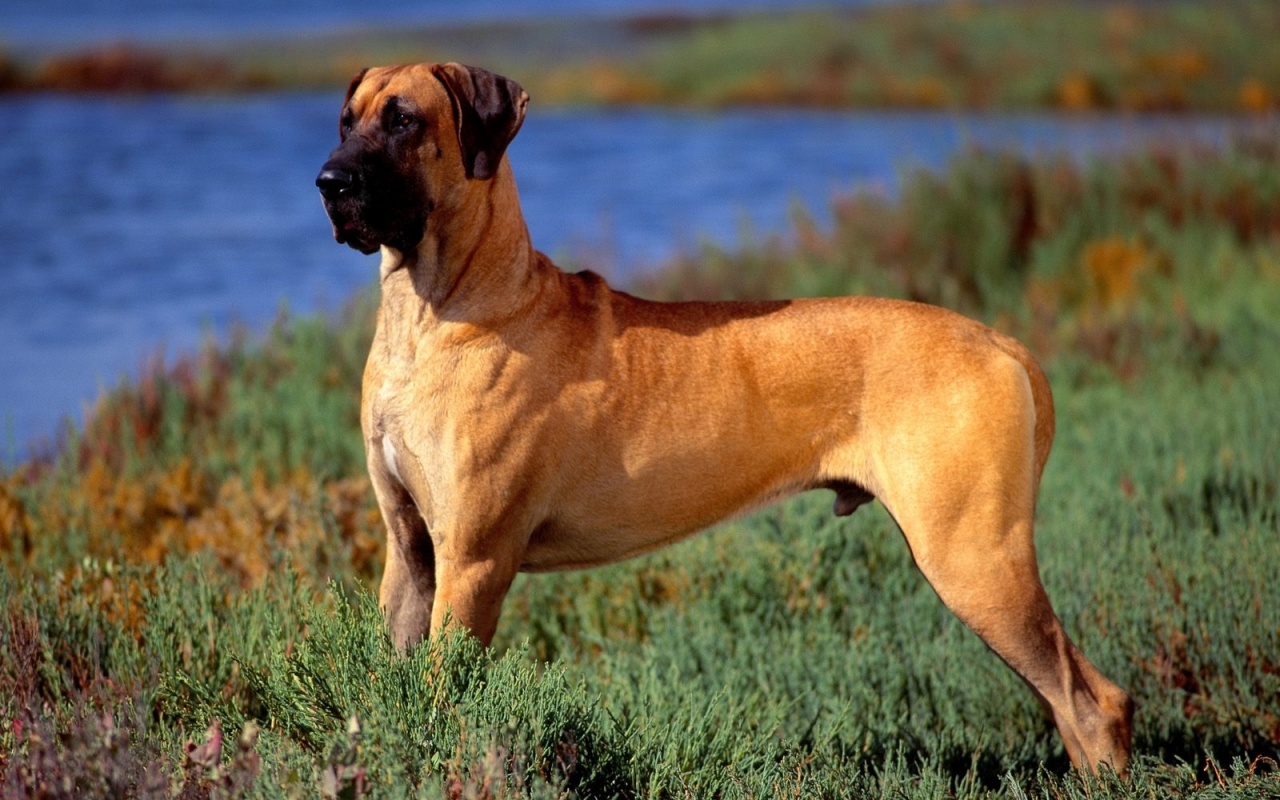 С хозяином дружит, Дом сторожит, Живёт под крылечком, А хвост колечком. 
собака
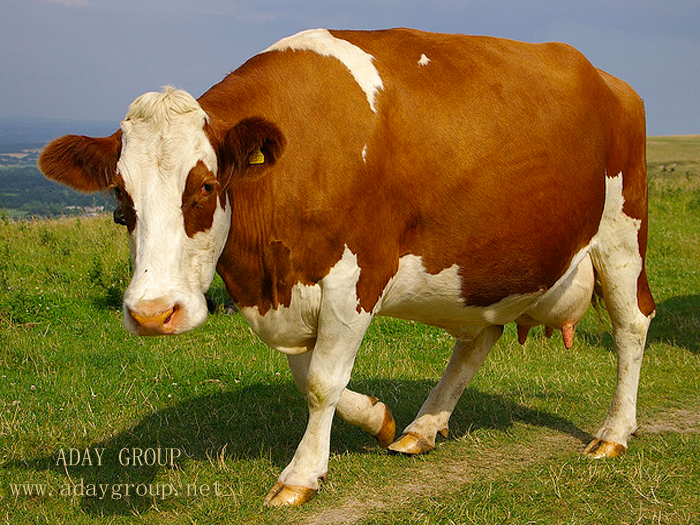 Голодная - мычит,Сытая - жуёт,всем ребятамМолоко даёт.
(Корова)
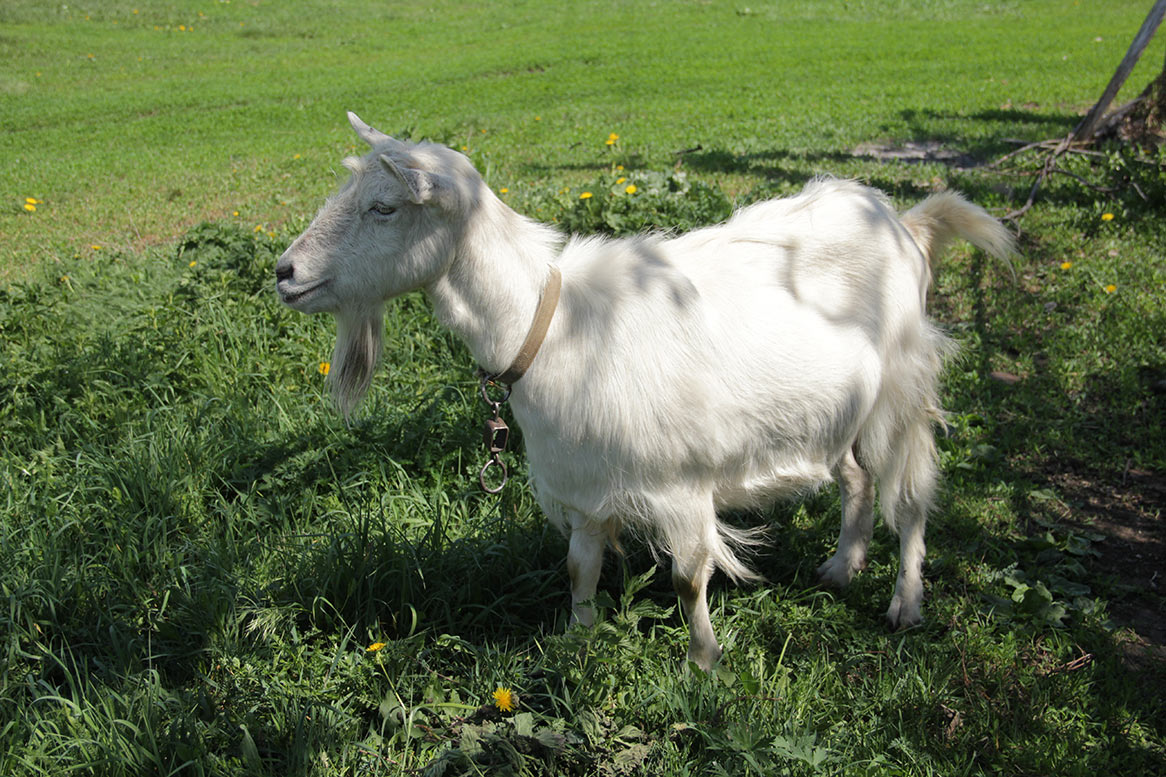 Утром рано просыпаюсь,На лужок я отправляюсь,Там до вечера пасусь,Ну, и как же я зовусь?Коза
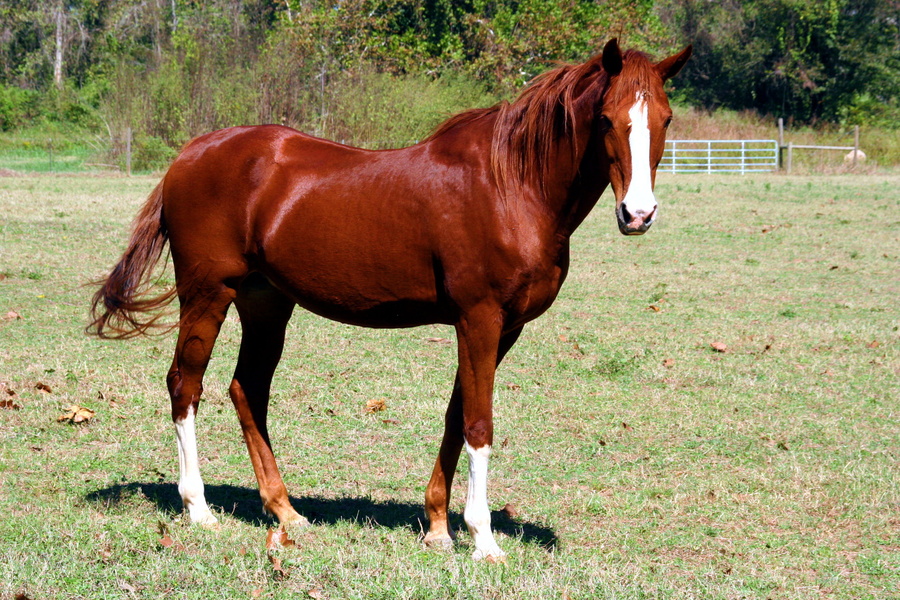 Очень быстро я скачу,'Цок-цок' – копытами стучу,'Иго-го' –громко кричу,Садись на спинку – прокачу! 
  Лошадка
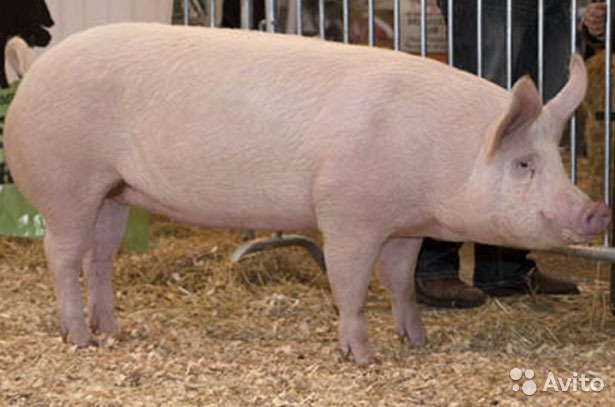 Вместо носа пятачок,Вместо хвостика крючок.«Хрю-хрю-хрю!» —кричит,«Здравствуйте!» —  говорит.
свинья
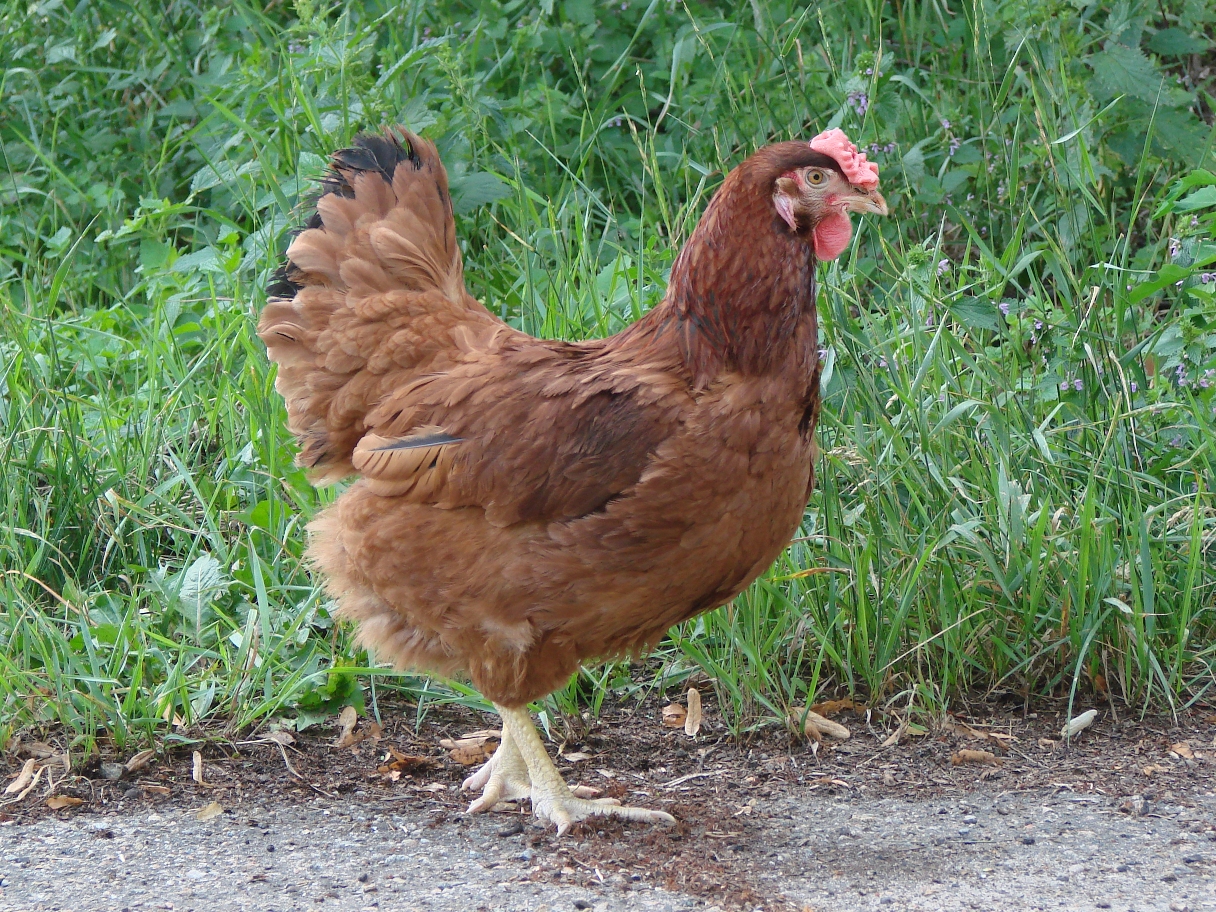 Наша добрая подружка
Даст нам перьев на подушку,
Даст яичек для блинов,
Куличей и пирогов.
 Курица
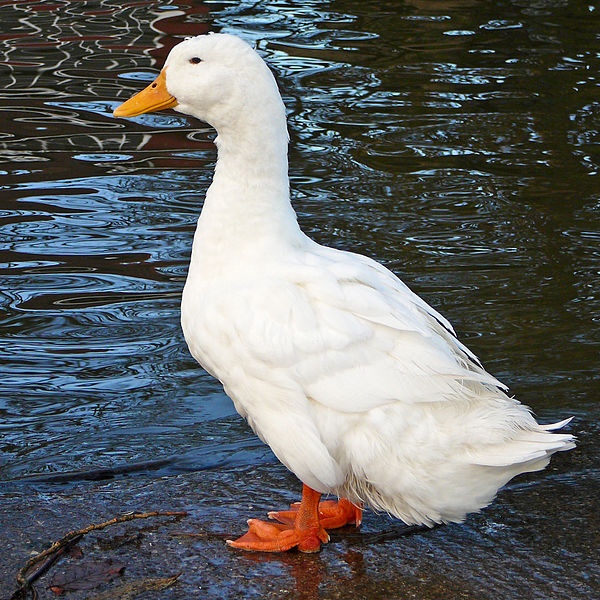 Ходит вразвалку,
Плывёт утюжком.
В пруду поныряет
И снова - пешком.
Лапы широкие,
Сплющенный нос...
Что это за птица?
Ответь на вопрос! 
Утка
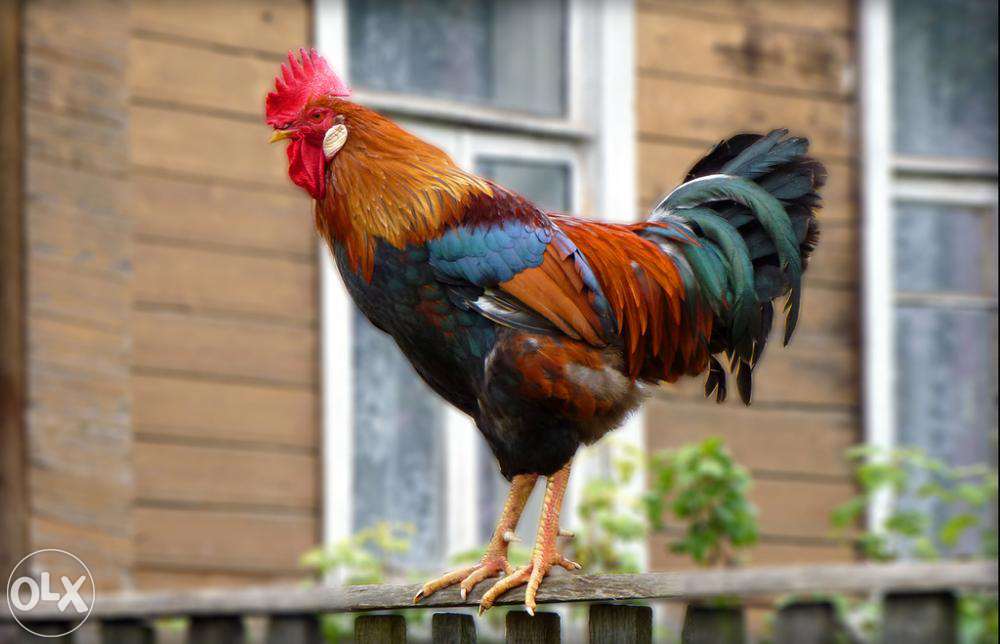 Ходит по двору весь день
Царь в короне набекрень,
Громко шпорами звенит,
Грозно подданным кричит:
- Заморите червяка,
А не то намну бока!.. 
          Петух